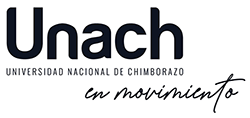 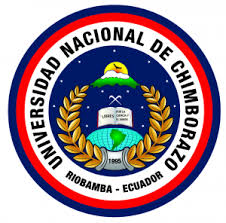 PRÁCTICAS LABORALES
NOVENO 
 SEMESTRE
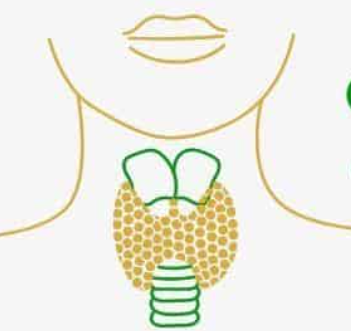 TIROIDITIS DE HASHIMOTO
La enfermedad de Hashimoto también se conoce como tiroiditis de Hashimoto, tiroiditis linfocítica crónica y tiroiditis autoinmunitaria crónica.

Es una enfermedad AUTOINMUNE , causada por la inflamación de l glándula tiroides.

 Frecuente en mujeres , puede aparecer en cualquier edad observándose con mayor frecuencia entre los 30 y 50 años, se presentan en aquellas personas con antecedentes de enfermedad autoinmune en la familia.  

 Se caracteriza por la presencia de  niveles altos de Anticuerpos Tiroideos, que incluye anticuerpos antitiroglobulina, anticuerpos antiperoxidasa 

La enfermedad de Hashimoto avanza lentamente con el paso de los años
PATOGENESIS 
No se ha determinado con exactitud como se produce la activación de estas células.  Según investigaciones se ha postulados los siguiente: 

Se considera que se ha producido previamente por una infección bacteriana  o viral.

O que las células epiteliales tiroideas posean una proteína celular propia las mismas que estimulan las células T Helper.
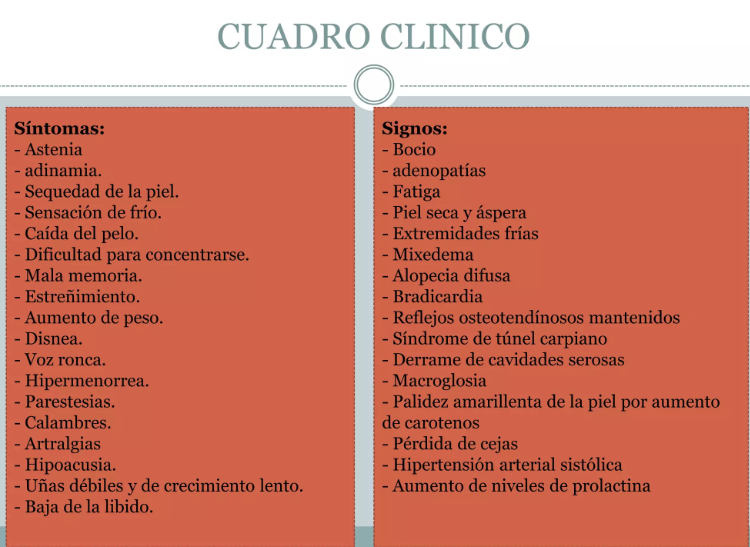 OTRAS MANISFESTACIONES CLÍNICAS
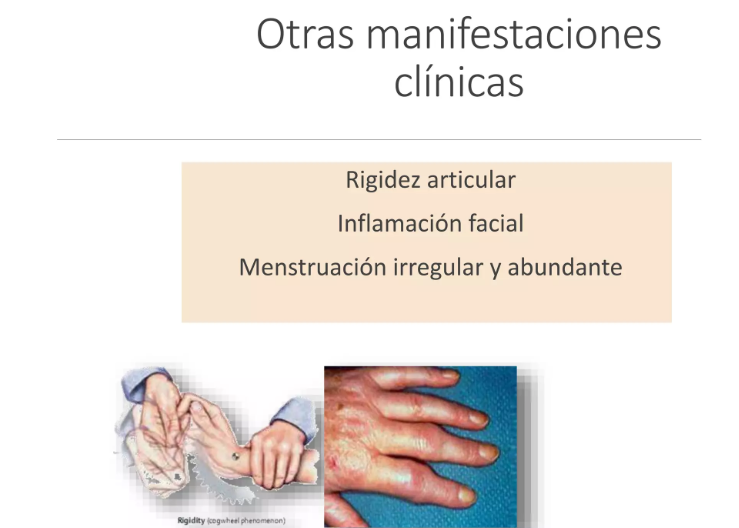 DIAGNÓSTICO
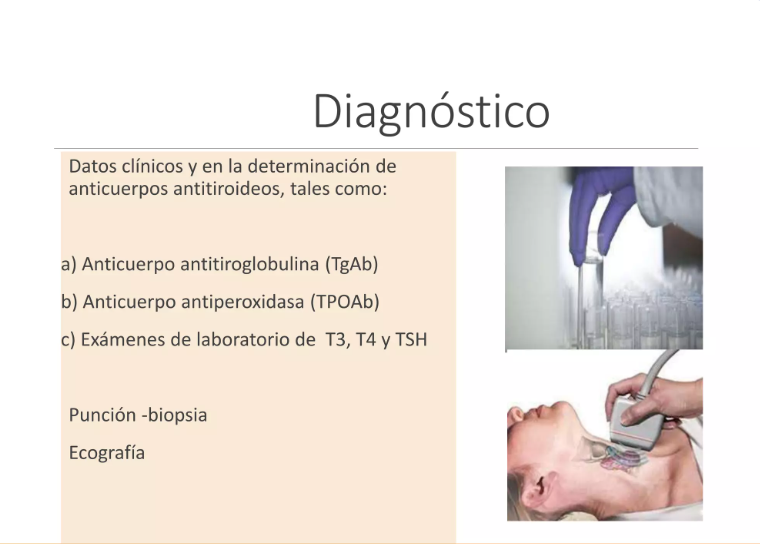